Chomsky’s Spell Checker
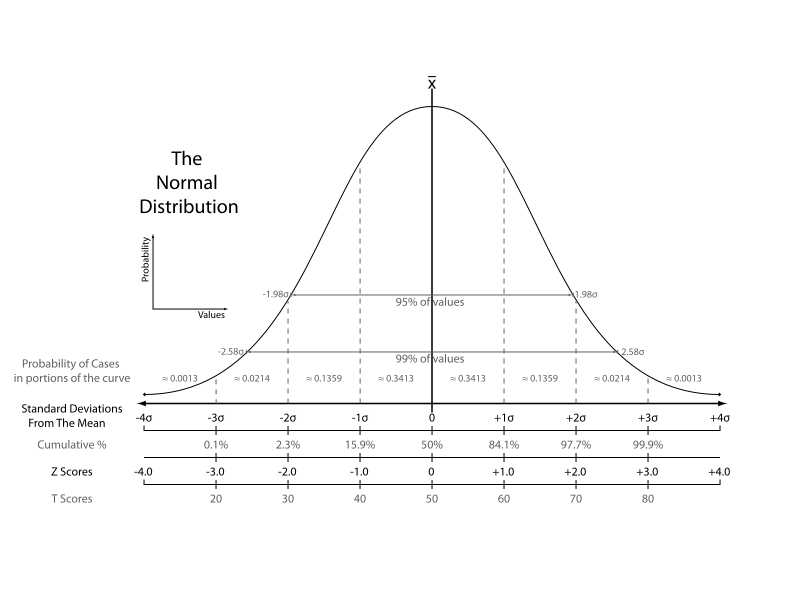 Cohan Sujay Carlos,   Aiaioo Labs,   Bangalore
How would you build a spell checker for Chomsky?
Use spelling rules to correct spelling?
Use statistics and probabilities?
Chomsky
Derided
researchers in machine learning
	who use purely statistical methods
		to produce behaviour that mimics 		something in the world,
	but who don't try to understand the 		meaning of that behaviour.
Chomsky
Compared
	such researchers
	to scientists
		who might study the dance made by a 	bee returning to the hive,
		and who could produce a statistically 	based simulation of such a dance
		without attempting to understand 	why the bee behaved that way.
So, don’t misread Chomsky
As you can see:
Chomsky has a problem with
Machine Learning
in particular with what some users of machine learning do not do …
but no problem with
Statistics.
Uses of Statistics in Linguistics
How can statistics be useful?
Can probabilities be useful?
Statistical <> Probabilistic
Statistical: 
Get an estimate of a parameter value
Show that it is significant

F = G m1 m2 / r2
Used in establishing
the validity of experiment claims
Statistical <> Probabilistic
Probabilistic: 
	
	Assign probabilities to the outcomes of an experiment

 	Linguistics:  outcome = category
Linguistic categories can be uncertain
Say you have two categories:
1. (Sentences that try to make you act)
2. (Sentences that supply information)

“Buy an Apply iPod” is of category 1.
“An iPod costs $400” is of category 2.

Good so far … but …
“I recommend an Apply iPod” is what?

Maybe a bit of both?
What is a Probability?
A number between 0 and 1
Sum of the probabilities on all outcomes must be 1
What is a Probability?
A number between 0 and 1 assigned to an outcome such that …
The sum of the probabilities on all outcomes is 1

O = heads
O = tails

P(heads) = 0.5
P(tails) = 0.5
Categorization Problem : Spelling
Field
Wield
Shield
Deceive
Receive
Ceiling
Rule-based Approach
“I before E except after C”

-- an example of a linguistic insight
Probabilistic Statistical Model:
Count the occurrences of ‘ie’ and ‘ei’ and ‘cie’ and ‘cei’ in a large corpus

P(IE) = 0.0177
P(EI) = 0.0046
P(CIE) = 0.0014
P(CEI) = 0.0005
Words where ie occur after c
science
society
ancient
species
CourtesyPeter Norvig’s article on Chomsky
http://norvig.com/chomsky.html
Chomsky
In 1969 he wrote:
But it must be recognized that the notion of "probability of a sentence" is an entirely useless one, under any known interpretation of this term.
Chomsky’s Argument
A completely new sentence must have a probability of 0, since it is an outcome that has not been seen.
Since novel sentences are in fact generated all the time, there is a contradiction.
Probabilistic language model
Probabilities should broadly indicate likelihood of sentences
 
P(I saw a van) >> P(eyes awe of an)
Courtesy Dan Klein
AXIOMS of Probability
Let’s start!
Definitions
Outcome
Sample Space S
Event E
Axioms of Probability
Axiom 1:	0 <= P(E) <= 1
Axiom 2:	P(S) = 1
Axiom 3:	P(union [ E ]) = sum[ P(E) ]
for mutually exclusive events.
CONDITIONAL PROBABILITY
P(EF) = P(E|F) * P(F)

Example:  Tossing 2 coins
This is a table of P(EF).  You find that no matter what E or F is, P(EF)=0.25
MARGINAL PROBABILITIES
From the previous table you can calculate that …
CONDITIONAL PROBABILITY
P(EF) = P(E|F) * P(F)

So, now, applying the above equation …
You see that in all cases, P(E|F) = P(E).  This means E and F are independent.
CONDITIONAL PROBABILITY
P(DEF) = P(D|EF) * P(EF)
This is very similar to P(EF) = P(E|F) * P(F)

I’ve just replaced E with D,
And F with EF.
CONDITIONAL PROBABILITY
P(DEF) = P(D|EF) * [ P(E|F) * P(F) ]
P(EF)
Using P(EF) = P(E|F) * P(F)
CONDITIONAL PROBABILITY
P(DEF) = P(D|EF) * P(E|F) * P(F)
P(“I am human”) =
	P(“human” | “I am”) * P(“am” | “I”) * P(“I”)
CONDITIONAL PROBABILITY
P(DEF) = P(D|EF) * P(E|F) * P(F)
P(“I am human”) =
	P(“human” | “I am”) * P(“am” | “I”) * P(“I”)
P(“I am human”) =
		  C(“I am human”)/C(“I am”)
		* C(“I am”)/C(“I”)
		* C(“I”)/C(“*”)
Markov Assumption
You can’t remember too much.
CONDITIONAL PROBABILITY
P(DEF) = P(D|EF) * P(E|F) * P(F)
P(“I am human”) =
	P(“human” | “I am”) * P(“am” | “I”) * P(“I”)
P(“I am human”) =
		  C(“I am human”)/C(“I am”)
		* C(“I am”)/C(“I”)
		* C(“I”)/C(“*”)
So, you ‘forget’ the green stuff.
CONDITIONAL PROBABILITY
P(DEF) = P(D|EF) * P(E|F) * P(F)
P(“I am human”) =
	P(“human” | “am”) * P(“am” | “I”) * P(“I”)
P(“I am human”) =
		  C(“am human”)/C(“am”)
		* C(“I am”)/C(“I”)
		* C(“I”)/C(“*”)
Now this forgetful model can deal with unknown sentences.
I’ll give you one.
UNKNOWN SENTENCE
I never heard anyone say this before!
I am 6 ft and some.
It’s a hitherto unknown sentence!
P(“Cohan is short”)
=
	P(“short” | “is”) * P(“is” | “Cohan”) * P(“Cohan”)
=
		  C(“is short”)/C(“is”)
		* C(“Cohan is”)/C(“Cohan”)
		* C(“Cohan”)/C(“*”)
Solved!
But there’s another way to solve it …
and you’ll see how this has a lot to do with spell checking!
Spell Checking
Let’s say the word hand is mistyped

Hand   ---  *Hamd
There you have an unknown word!
Spell Checking
Out-of-Vocabulary Error

*Hamd
Spell Checking
*Hamd
Hand
Spell Checking
*Hamd
Hand
Hard
What we need to find …
P(hard|hamd)
P(hand|hamd)

Whichever is greater is the right one!
What we need to find …
But how do you find the probability  P(hard|hamd) when ‘hamd’ is an *unknown word*?
This is related to Chomsky’s conundrum of the unknown sentence, isn’t it?

The second approach uses a little additional probability theory.
BAYES RULE
Conditional Prob: 
P(FE) = P( F|E ) * P (E)
P(EF) = P( E|F ) * P (F)

P(E|F) = P(F|E) * P(E) / P(F)
BAYES RULE
P(E|F) = P(F|E) * P(E) / P(F)

P(hand|hamd) = P(hamd|hand)*P(hand)
BAYES RULE
P(E|F) = P(F|E) * P(E) / P(F)

P(hand|hamd) = P(hamd|hand)*P(hand)

  P(hamd|hand) = P(h|h)P(a|a)P(m|n)P(d|d)
Kernighan’s paper on spell correction 1990
BAYES RULE
P(E|F) = P(F|E) * P(E) / P(F)

P(hand|hamd) = P(hamd|hand)*P(hand)

  P(hamd|hand) = P(h|h)P(a|a)P(m|n)P(d|d)

P(hand|hamd) = P(m|n)*P(hand)
The stuff in green is approximately 1, so ignore it!
So we have what we needed to find …
P(hard|hamd) = P(m|n)*P(hand)
P(hand|hamd) = P(m|r)*P(hard)

Whichever is greater is the right one!
Note:  Use of Unigram Probabilities
The P(m|n) part is called the channel probability
The P(hand) part is called the prior probability
Kernighan’s experiment showed that P(hand) is very important (causes a 7% improvement)!
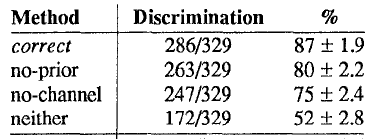 Side Note:  We may be able to use a dictionary with wrongly spelt words
P(hand) >> P(hazd) in the dictionary
It is possible that
P(m|n)*P(hand) > P(m|z)*P(hazd)
But more of what would have been OOV errors will now be In-Vocabulary errors.
Solved!
Chomsky’s Spell Checker
But there’s another interesting problem in Spell Checking …
When is an unknown word not an error?
Spell Checking
How do you tell whether an unknown word is a new word or a spelling mistake?

How can you tell “Shivaswamy” is not a wrong spelling of “Shuddering”

You can use statistics
Uses of Statistics
Papers
Spell-Checkers
Collocation Discovery
Clustering: [research paper]
Clustering Algorithm 1

o			  o		oooooo 

Clustering Algorithm 2

ooo 		ooo		  oo
The paper claims Algorithm 2 is better than Algorithm 1.  Is the claim valid?
Clustering
Clustering Algorithm 1

o			  o		oooooo

Clustering Algorithm 2

ooo 		ooo	 	 oo
Now, what do you think?
Purity of Clusters
Algorithm 1: 	1.00
Algorithm 2:	0.55
estimates
Now, what can I make the reverse claim that Algorithm 1 is better?
Purity of Clusters
Algorithm 1: 	0.80  +- 0.2
Algorithm 2:	0.65	+- 0.3
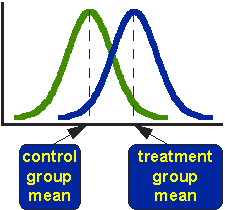 variance
Now is the improvement because of
randomness?  Or is it significant?
Coin Toss Experiment Analogy
O = heads
O = tails
oooo

Can I now claim that P(H) = 0.75?
Can I make the claim that I have a coin whose P(H) is 0.75 and not 0.5?
Check significance with a T-test
The t-test will show that 
oooo
could very easily have occurred by chance 	on a coin with P(H) = 0.5
T-test
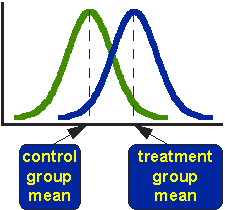 I’ll need 50 tosses to claim that P(H) = 0.75 with a 5% probability of being wrong.
Image courtesy of a website I no longer remember
See how Kernighan established statistical significance in his paper
estimate
significance
variance
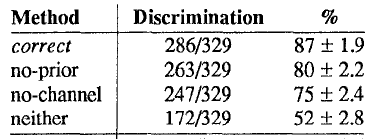 T-test
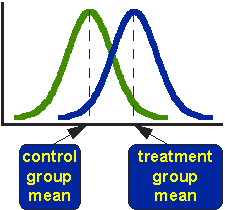 You can also use the T-test in spell checking!
Image courtesy of a website I no longer remember
Spell Checking
How do you tell whether an unknown word is a new word or a spelling mistake?

How can you tell “Shivaswamy” is not a wrong spelling of “Shuddering”
T-test
Calculate the probability of “Shivaswamy” having come about by errors made on “Shuddering” … that is, 8 errors happening in 10 letters.
P(error) = 0.8
Say the average letter error rate is 0.1.
Verify using the t-test that Shivaswamy is not likely to have come about from Shuddering by a 0.1 error-per-letter process.
Use the word length (10) as n.
Statistical Spell Checker
So now you have a spell checker that can not only correct OOV errors
But also knows when not to do so!
Recap
What you have learnt in Probabilities
Axioms of Probability
Conditional and Joint Probabilities
Independence
Bayesian Inversion
Is all you will need to start reading statistical NLP papers on:
Language Models
Spell Checking
POS tagging
Machine Translation
That’s all about the spell checker!
Yeah,  I brought in some controversial Chomsky quotes to motivate the linguistics students to sit through the lecture, but seriously,  don’t you think the chances are high he uses a spell-checker like this one?